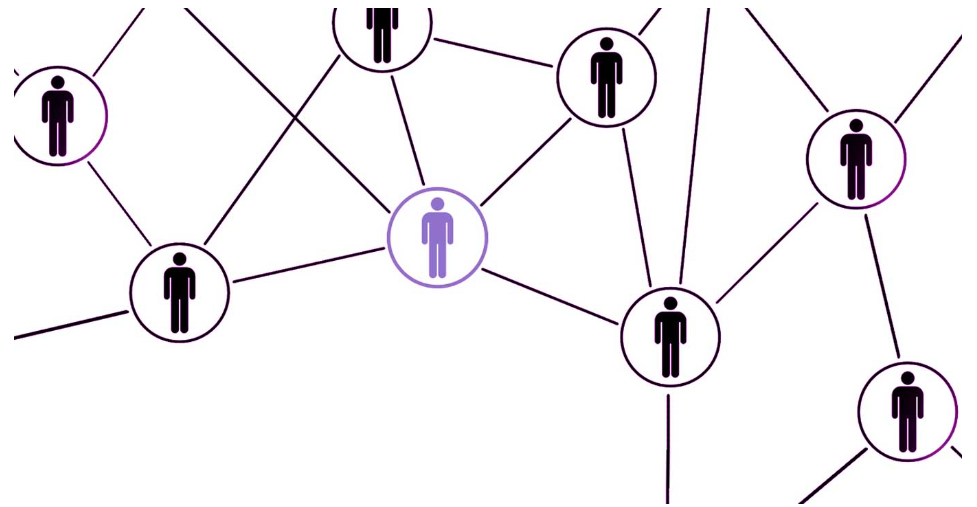 Audit of Related Party Transactions under Standards of Auditing (incl SA 550)
- CA Manish.P
Quick Recap: Risk-based Audit of Financial Statements
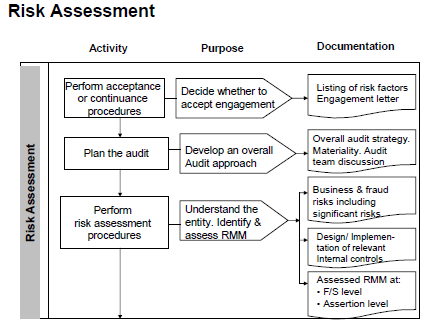 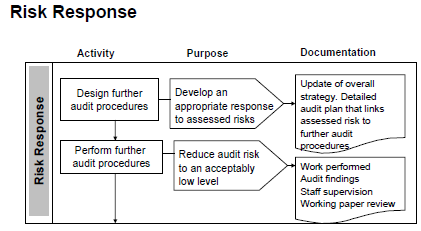 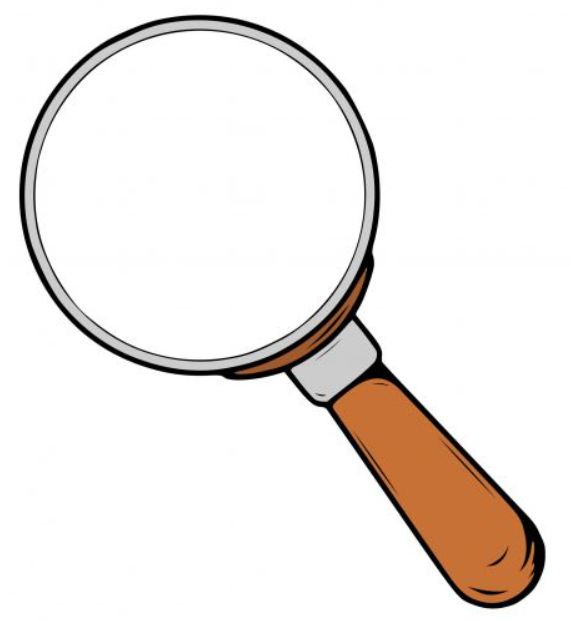 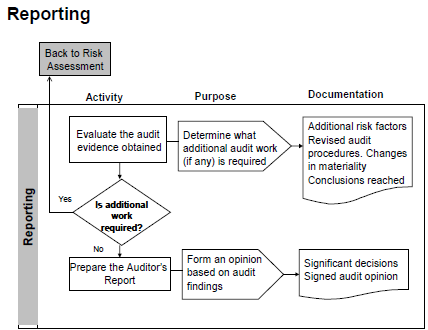 Mukesh Manish & Kalpesh, Chartered Accountants
Page - 2
Mukesh Manish & Kalpesh, Chartered Accountants
Privileged & Confidential
Setting the context: Audit under the framework of SA
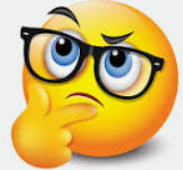 Assume that the applicable financial reporting framework establishes minimal or no related party requirements.

     What is the relevance of the “Related Parties Transactions” (RPT) in the audit of the financial statements?
Mukesh Manish & Kalpesh, Chartered Accountants
Page - 3
Mukesh Manish & Kalpesh, Chartered Accountants
Privileged & Confidential
Setting the context: Audit under the framework of SA
Considerations in relation to Related Parties/ RPTs in SAs (examples):
Mukesh Manish & Kalpesh, Chartered Accountants
Page - 4
Mukesh Manish & Kalpesh, Chartered Accountants
Privileged & Confidential
Setting the context: Audit under the framework of SA
Considerations in relation to Related Parties/ RPTs in SAs (examples):
Mukesh Manish & Kalpesh, Chartered Accountants
Page - 5
Mukesh Manish & Kalpesh, Chartered Accountants
Privileged & Confidential
SA 550 (Revised) on Related Parties – Key Aspects
Scope: 
Auditor’s responsibilities regarding related party relationships and transactions when performing an audit of financial statements. Not just all about related party disclosures under the applicable accounting standards!!!

 Key requirements under SA - 550
Identifying Risk of material misstatement (ROMM) associated with related party relationships and transactions.
Consideration of laws and regulations w.r.t. the auditee’s conduct of business with related parties/ specific financial reporting requirements
Companies Act, 2013 – Section 188 – Shareholders/ Board approvals for transactions not at arm’s length
Ind AS 24 – Disclosure of information in relation to related party relationships & transactions
Income-tax Act, 1961 – Section 40A(2) – Disallowance of expenditure paid/ payable to specified persons to the extent excessive/ unreasonable having regard to the fair maket value
Income-tax Act, 1961 – Chapter X –International transactions with associated enterprises should comply with arm’s length standards
Valuation of Supply of Goods & Services in respect of Related Party Transactions under GST Law, Special Valuations Branch (SVB) under the Customs Law
SEBI – Listing Obligations and Disclosure Requirements
Mukesh Manish & Kalpesh, Chartered Accountants
Page - 6
Mukesh Manish & Kalpesh, Chartered Accountants
Privileged & Confidential
SA 550 (Revised) on Related Parties – Key Aspects
Scope: 
Auditor’s responsibilities regarding related party relationships and transactions when performing an audit of financial statements. Not just all about related party disclosures under the applicable accounting standards!!!

 Key requirements under SA - 550
Identifying Risk of material misstatement (ROMM) associated with related party relationships and transactions.
Consideration of laws and regulations w.r.t. the auditee’s conduct of business with related parties/ specific financial reporting requirements
Companies Act, 2013 – Section 188 – Shareholders/ Board approvals for transactions not at arm’s length
Ind AS 24 – Disclosure of information in relation to related party relationships & transactions
Income-tax Act, 1961 – Section 40A(2) – Disallowance of expenditure paid/ payable to specified persons to the extent excessive/ unreasonable having regard to the fair maket value
Income-tax Act, 1961 – Chapter X –International transactions with associated enterprises should comply with arm’s length standards
Valuation of Supply of Goods & Services in respect of Related Party Transactions under GST Law, Special Valuations Branch (SVB) under the Customs Law
SEBI – Listing Obligations and Disclosure Requirements
Mukesh Manish & Kalpesh, Chartered Accountants
Page - 7
Mukesh Manish & Kalpesh, Chartered Accountants
Privileged & Confidential
SA 550 (Revised) on Related Parties – Key Aspects
Key requirements under SA – 550 (Contd.)
Understanding the Entity’s Related Party Relationships and Transactions - Key aspects
Process and Controls for identification of related parties, transactions, approvals and statutory compliances
Emphasis on Professional Skepticism 
Consider the risk of relationships not identified/ disclosed by the management. E.g. - Complex organization structure, special-purpose entities for off-balance sheet transaction, inadequate information system etc.
Sources of information 
	–  Entity’s ownership ang governance structures, Financing arrangements, Investments made.
–  Inquiries to various stakeholders (TCWG, internal auditor, legal, compliance/ ethics personnel etc.),
–  Providing list of related parties by the group engagement team to the component auditors (SA 600)
 –  Information documents maintained under Statutes (Minutes, Registers, Forms/ Information filed (e.g. Income-tax returns, SVB Correspondences, Form MBP – 1), Annual reports of Holding/ Ultimate Holding Companies, Group Transfer Pricing Documentation, Master File, Country by Country reporting, Tax/ Legal advices sought, agreements and contracts etc.)
	 –  Information on the Company/ Group’s websites
 –  Analytics on outliers (unusually long credit period, interest-fee loans, insurance or guarantees etc. received/ issued, offer/ acceptance of deep discounts, unique transactions/ arrangements, free of cost transactions/ reimbursements or recoupments, common assets/ costs etc.)
Mukesh Manish & Kalpesh, Chartered Accountants
Page - 8
Mukesh Manish & Kalpesh, Chartered Accountants
Privileged & Confidential
SA 550 (Revised) on Related Parties – Key Aspects
Key requirements under SA – 550 (Contd.)
Identification and addressing of ROMM associated with Related Parties/ Transactions with related parties (RPT)
Determination of significant risk?
Identification of fraud risk factors? Common indicators - 
Borrowing or lending on an interest-free basis or at a rate of interest significantly above or below market rates; 
Selling real estate at prices that differ significantly from appraised value;
Exchanging property for similar property in a non-monetary transaction; 
Loans with no scheduled terms for when or how the funds will be repaid. 
Loans with accruing interest differing significantly from market rates; 
Loans to parties lacking the capacity to repay;
Loans advanced for valid business purpose and later written off as uncollectible;  
Non-recourse loans to shareholders; 
Agreements requiring one party to pay the expenses on the other’s behalf; 
Round tripping sales arrangements (seller has concurrent obligation to purchase from the buyer);
Business arrangements where the entity pays or receives payments of amounts at other than market values;
Mukesh Manish & Kalpesh, Chartered Accountants
Page - 9
Mukesh Manish & Kalpesh, Chartered Accountants
Privileged & Confidential
SA 550 (Revised) on Related Parties – Key Aspects
Key requirements under SA – 550 (Contd.)
Identification and addressing of ROMM associated with Related Parties/ Transactions with related parties (RPT)
Identification of fraud risk factors? Common indicators (Contd.)
Failure to adequately disclose the nature and amounts of related party relationships and transactions as required by GAAP ;  
Consulting arrangements with directors, officers or other members of management;
Land sales and other transactions with buyers of marginal credit risk;
Monies transferred to or from the company from a related party for goods or services that were never rendered; 
Goods purchased or sent to another party at less than cost; 
Material receivables or payables from to or from related parties such as officers, directors and other employees;  
Discovery of a previously undisclosed related party; 
Large, unusual transactions with one or a few other parties on or at period end; and
Sales to high-risk jurisdictions or jurisdictions where the entity would not be expected to conduct business
Mukesh Manish & Kalpesh, Chartered Accountants
Page - 10
Mukesh Manish & Kalpesh, Chartered Accountants
Privileged & Confidential
SA 550 (Revised) on Related Parties – Key Aspects
Key requirements under SA – 550 (Contd.)
Identification and addressing of ROMM associated with Related Parties/ Transactions with related parties (RPT)
Identification of fraud risk factors? Audit Procedures
Conducting public records searches/background investigations on customers, suppliers and other individuals to identify related parties and confirm legitimacy of business;
Performing data mining to determine whether transactions appear on computerized files; 
Performing document review of identified transactions to obtain additional information for further inquiry; 
Searching for unusual or complex transactions occurring close to the end of a reporting period; 
Searching for significant bank accounting or operations for which there is no apparent business purpose; 
Reviewing the nature and extent of business transacted with major suppliers, customers, borrowers and lenders to look for previously undisclosed relationships; 
Reviewing confirmations of loans receivable and payable for indications of guarantees; 
Performing alternative procedures if confirmations are not returned or returned with material exceptions;
Reviewing material cash disbursements, advances and investments to determine if the company is funding a related entity;
Testing related party sales to supporting documentation (i.e., contract and sales order) to ensure appropriately recorded;
Mukesh Manish & Kalpesh, Chartered Accountants
Page - 11
Mukesh Manish & Kalpesh, Chartered Accountants
Privileged & Confidential
SA 550 (Revised) on Related Parties – Key Aspects
Key requirements under SA – 550 (Contd.)
Identification and addressing of ROMM associated with Related Parties/ Transactions with related parties (RPT)
Identification of fraud risk factors? Audit Procedures (Contd.)
Discussing with counsel, prior auditors and other service providers the extent of their knowledge of parties to material transactions; and
Inquiring about side agreements with related parties for right of return or contract cancellation without recourse
Mukesh Manish & Kalpesh, Chartered Accountants
Page - 12
Mukesh Manish & Kalpesh, Chartered Accountants
Privileged & Confidential
SA 550 (Revised) on Related Parties – Key Aspects
Key requirements under SA – 550 (Contd.)
Identification and addressing of ROMM associated with Related Parties/ Transactions with related parties (RPT) (Contd.)
Dominant influence in case of RPT? Indicators for the same-  
	–  Veto of 	significant business decisions taken by management or TCWG by a related party
	–  Significant transactions are referred to the related party for final approval
– There is little or no debate among management and those charged with governance regarding business proposals initiated by the related party.
– Transactions involving the related party (or a close family member of the related party) are rarely independently reviewed and approved.
– the related party has played a leading role in founding the entity and continues to play a leading role in managing the entity
Dominant influence in case of RPT – Factors indicating Significant risk of ROMM due to fraud – Examples
  –  Unusual high turnover of senior management or professional advisors
 –  The use of business intermediaries for significant transactions without clear business justification
 –  Related party’s excessive participation in selection of accounting policies or determination of significant estimates
Mukesh Manish & Kalpesh, Chartered Accountants
Page - 13
Mukesh Manish & Kalpesh, Chartered Accountants
Privileged & Confidential
SA 550 (Revised) on Related Parties – Key Aspects
Key requirements under SA – 550 (Contd.)
Identification and addressing of ROMM associated with Related Parties/ Transactions with related parties (RPT) (Contd.)
Dominant influence in case of RPT? Evaluation of substance of the transaction? Basis of determination of pricing? –  Designing and Performance of further audit procedures 
	–  Independent discussion with intermediaries (Banks, Law firms, Guarantors, Agents etc.)	
	– Specifically tailored confirmations (e.g. purpose, terms of the arrangements, risks and rewards, amounts etc.)
	– Consideration of financial and other information of the related parties
	– Inquiries with the management, TCWG, related parties
	– Inspection of contracts and other evidences to support the actual conduct of the parties
	– Background checks
	– Internal audit, Whistle blower complaints/ reports, Orders of Statutory Authorities (Transfer Pricing, SVB etc.)
Risk of Undisclosed Parties/ Transactions
	– Consideration of information from various sources
	– Inquiries into unusual transactions/ outliers/ agreements with unique terms and conditions/ lacking rationale
Mukesh Manish & Kalpesh, Chartered Accountants
Page - 14
Mukesh Manish & Kalpesh, Chartered Accountants
Privileged & Confidential
SA 550 (Revised) on Related Parties – Key Aspects
Key requirements under SA – 550 (Contd.)
Consideration of the overall, pervasive and specific impact in case of identification/ unearthing of any new relationships/ RPTs during the course of the audit
Communication within the engagement team (including experts)
Consideration of Materiality and Significance
Impact on the company’s controls w.r.t. identification of related parties
Additional risks (including fraud risks) to be identified?
Conclusions on controls testing? Impact on reporting on internal financial controls? 
Risk of possible non compliances? Impact of the same in the financial statements/ audit?
Control reliance strategy valid anymore? Additional substantive audit procedures
Conclusion and reporting, Communication to appropriate levels of the Management/ TCWG

Assertion in relation to arm’s length 
While various statutes provides that the transactions with related parties should be entered into at arm’s length price (ALP), guidance on the manner in which ALP is to be determined is available only in the Income-tax Act, 1961 (Chapter X) and Income-tax Rules, 1962 (Rule 10B).
Mukesh Manish & Kalpesh, Chartered Accountants
Page - 15
Mukesh Manish & Kalpesh, Chartered Accountants
Privileged & Confidential
SA 550 (Revised) on Related Parties – Key Aspects
Key requirements under SA – 550 (Contd.)
 Assertion in relation to arm’s length (Contd.)
Rule 10B provides for determination of ALP by any of the following methods, being “most appropriate method” to the facts and circumstances:
Comparable Uncontrolled Price (CUP)
Resale Price Method (RPM)
Cost Plus Method (CPM)
Profit Split Method (PSM)
Transactional Net Margin Method (TNMM)
Other Method

Management’s Process of fixing the price and evaluation of arm’s length – assessment of appropriateness/ reasonableness therof.
Verifying the source of the internal or external data supporting the assertion, and testing the data to determine their accuracy, completeness and relevance.
Evaluating the reasonableness of any significant assumptions on which the assertion is based.
Mukesh Manish & Kalpesh, Chartered Accountants
Page - 16
Mukesh Manish & Kalpesh, Chartered Accountants
Privileged & Confidential
SA 550 (Revised) on Related Parties – Key Aspects
Key requirements under SA – 550 (Contd.)
 Assertion in relation to arm’s length (Contd.)
Comparison of terms and pricing with identical/ similar transactions with one/ more third parties
Consideration of information in relation to open market price/ available in the public domain
Engagement of experts for determination of market value/ arm’s length price (under Transfer Pricing Rules)

Examples for related party transactions and possible ways for evaluation of arm’s length:
Mukesh Manish & Kalpesh, Chartered Accountants
Page - 17
Mukesh Manish & Kalpesh, Chartered Accountants
Privileged & Confidential
SA 550 (Revised) on Related Parties – Key Aspects
Examples for related party transactions and possible ways for evaluation of arm’s length:
Mukesh Manish & Kalpesh, Chartered Accountants
Page - 18
Mukesh Manish & Kalpesh, Chartered Accountants
Privileged & Confidential
SA 550 (Revised) on Related Parties – Key Aspects
Key requirements under SA – 550 (Contd.)
Evaluation of appropriate accounting and disclosure
Business rationale and substance of the transactions
Key terms, conditions, or other important elements of the transactions
Effect on the financial statements (including disclosures)
Hidden costs/ off balance sheet exposures

Written Representations
Disclosure of identity, appropriate accounting and disclosure
Key Terms and Conditions in respect of the transactions, Consistent conduct of the parties
Need and benefit and actual utilization in the case of Services, arm’s length pricing.
Mukesh Manish & Kalpesh, Chartered Accountants
Page - 19
Mukesh Manish & Kalpesh, Chartered Accountants
Privileged & Confidential
Learnings from Regulatory reviews – Aspects w.r.t. RPTs
Mukesh Manish & Kalpesh, Chartered Accountants
Page - 20
Mukesh Manish & Kalpesh, Chartered Accountants
Privileged & Confidential
Learnings from Regulatory reviews – Aspects w.r.t. RPTs
Mukesh Manish & Kalpesh, Chartered Accountants
Page - 21
Mukesh Manish & Kalpesh, Chartered Accountants
Privileged & Confidential
Learnings from Regulatory reviews – Aspects w.r.t. RPTs
Mukesh Manish & Kalpesh, Chartered Accountants
Page - 22
Mukesh Manish & Kalpesh, Chartered Accountants
Privileged & Confidential
Learnings from Regulatory reviews – Aspects w.r.t. RPTs
Mukesh Manish & Kalpesh, Chartered Accountants
Page - 23
Mukesh Manish & Kalpesh, Chartered Accountants
Privileged & Confidential
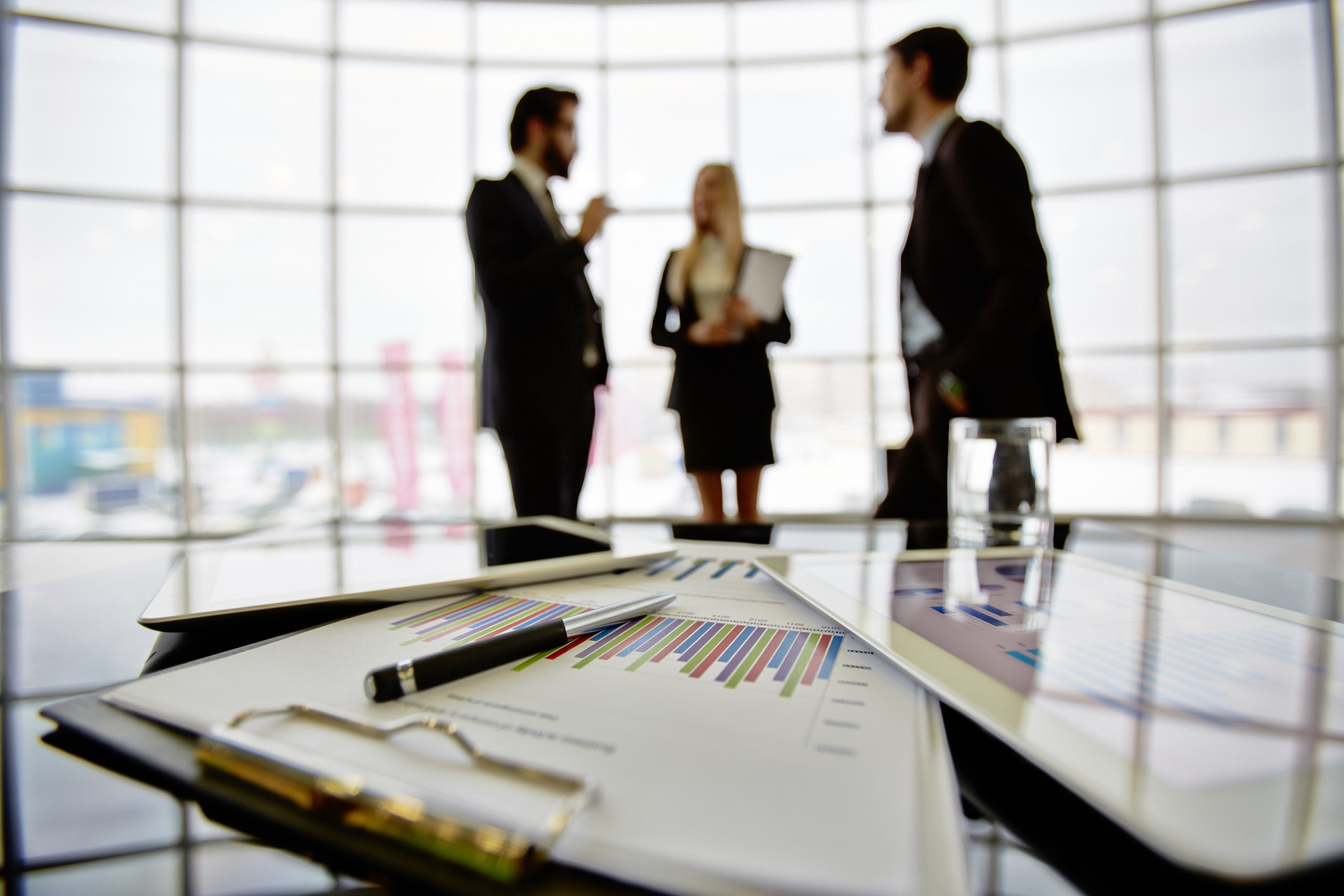 Mukesh Manish & Kalpesh
Chartered Accountants
7th Floor, Briley One,
No. 30/ 64 Ethiraj Salai,
Egmore, Chennai – 600 008, 
Tamil Nadu, India
Ph No: +91-44-4263 9000
Email: auditqrm@m2k.co.in
Thank you